Презентация к уроку математикипо теме: «Единицы массы: центнер и тонна»,образовательная система «Школа России», 4  класс
Подготовила: учитель начальных классов
МБОУ «Гимназия №3 им. Б.В.Шапошникова» г. Брянска
Симанова Екатерина Александровна
07.11.2022
Что такое «МАССА» ?
Из словаря С.И.  Ожегова:
Масса-это одна из основных величин механике  измеряющая количество вещества в теле.
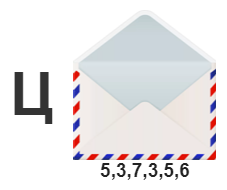 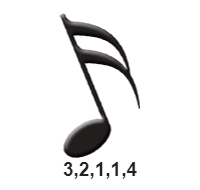 Центнер
Тонна
Тема урока:Единицы массы: центнер и тонна
Из словаря С.И.  Ожегова:
Центнер - мера массы, равная 100 кг.
Из словаря С.И.  Ожегова:
Тонна - единица массы, равная 1000 кг.
Центнер – ц
Тонна – т
1 ц = 100 кг
1 т = 1000 кг
Переведите
5ц =  500 кг               800кг = 8ц              7000кг = 7т
4ц32кг = 432кг         1600кг = 16ц         4000кг = 4т
18ц7кг = 1807кг       9000кг =90ц          30ц = 3т
Домашнее задание
РТ с. 16 №5, Уч. с. 45 № 202, 207